Proceed to the next level
Prof. Dr. Jeroen Jansz

Dept. of Media & Communication
Proceed to the next level, pleasegaming:research:teaching
Prof. Dr. Jeroen Jansz

Dept. of Media & Communication
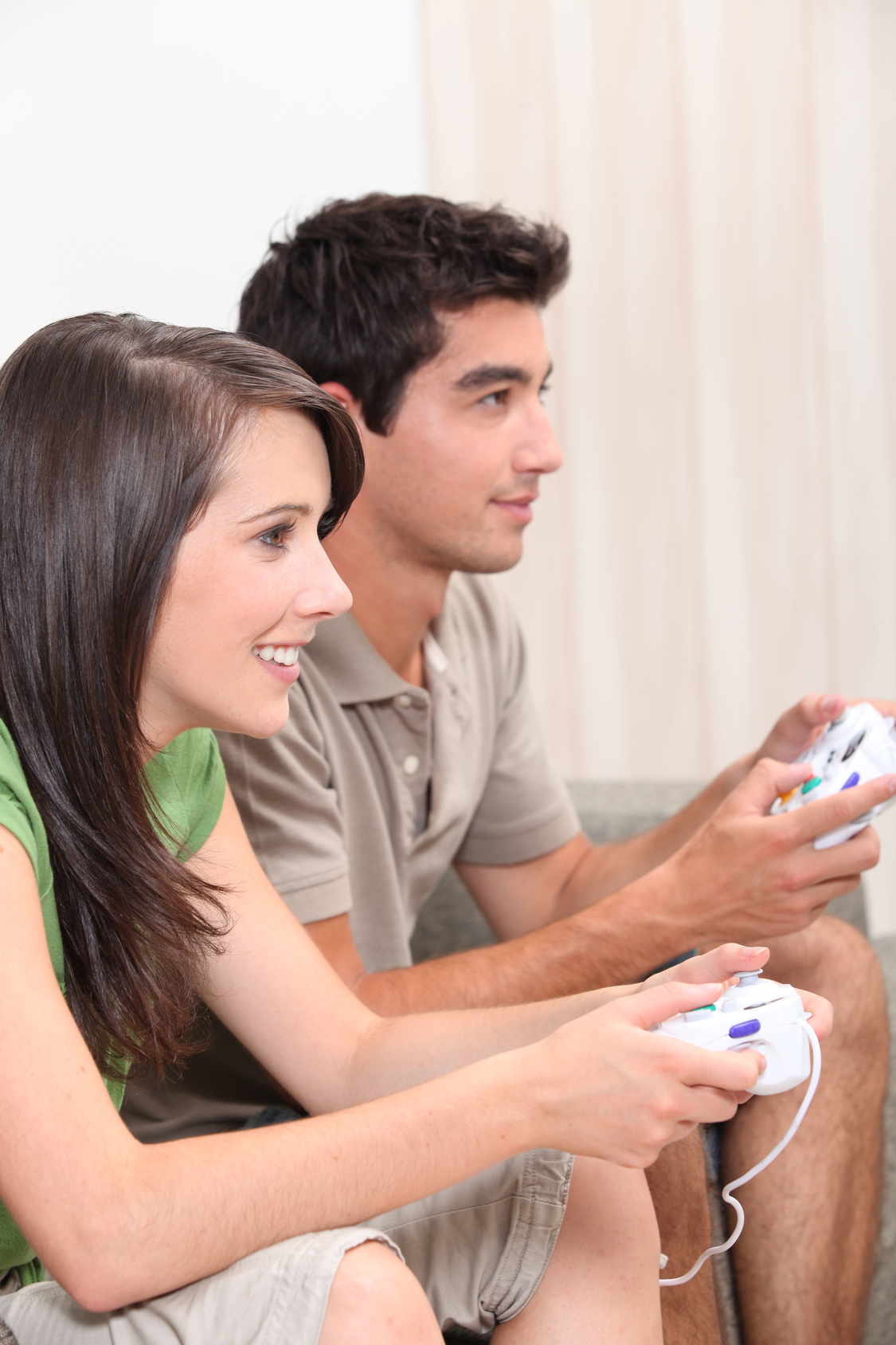 Foreplay
Digital games as objects of research.

Gaming.
The walkthrough
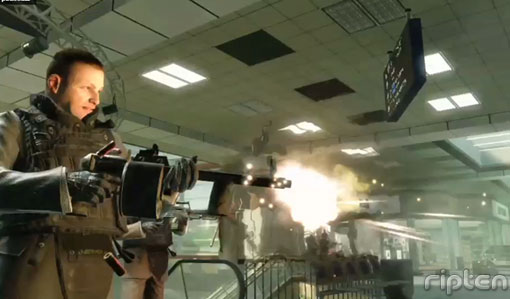 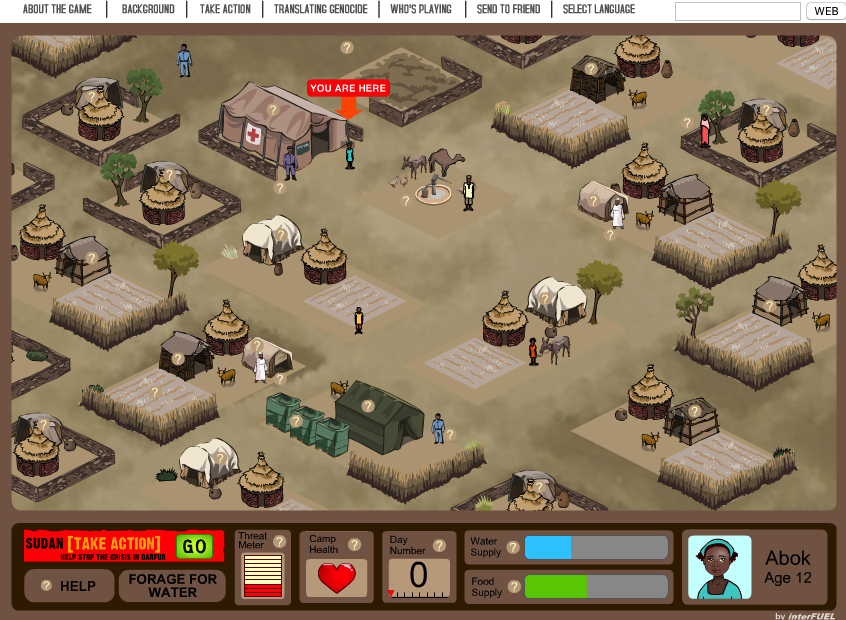 Level 1: digital entertainment games
Persistence
Violence
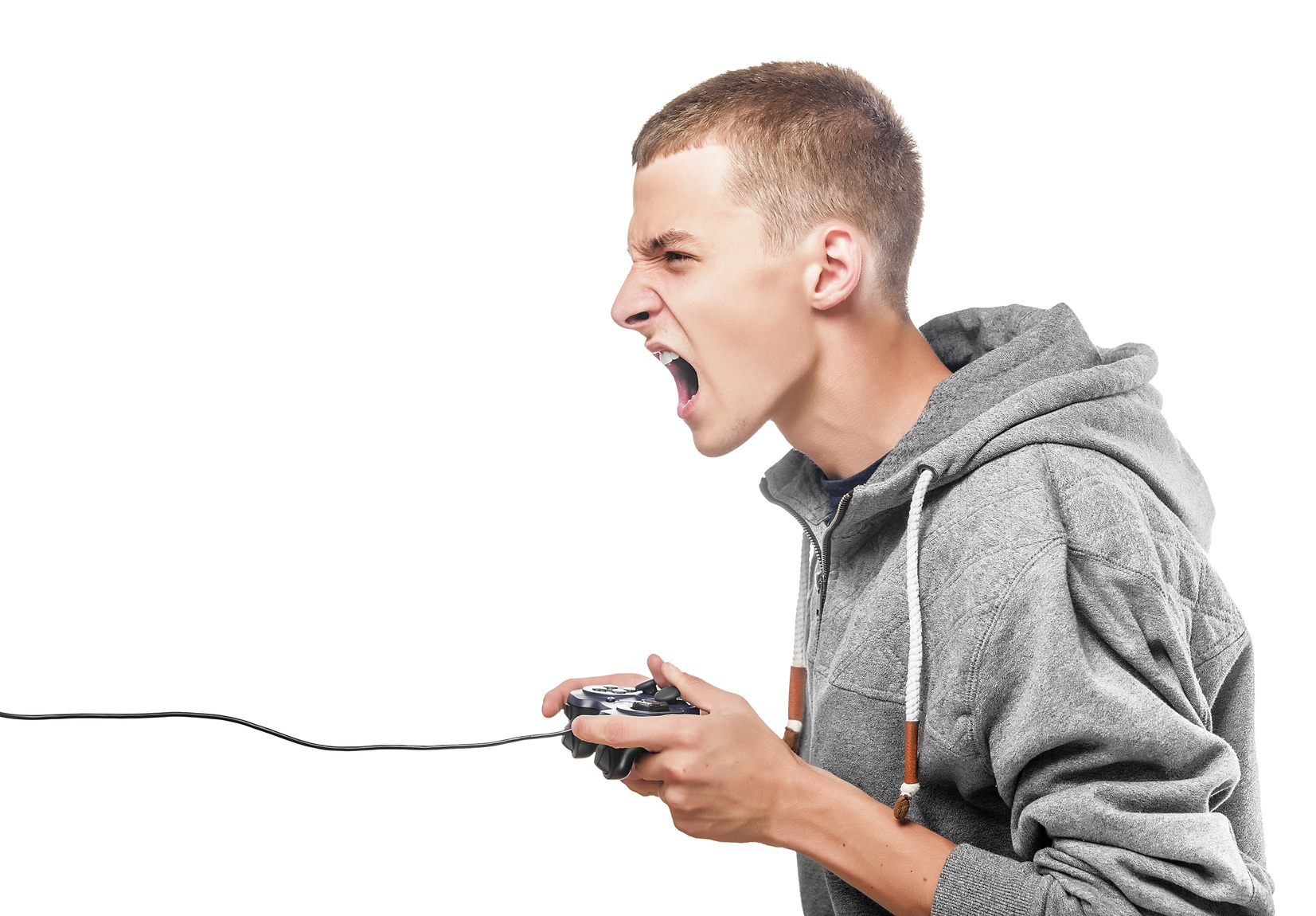 Level 1: digital entertainment games
The appeal of gaming.

The short answer:

Preference for a digital game (over TV, film, book).

1. Play theory
	- Huizinga’s Homo Ludens
	- Psychologists, e.g., Piaget, Sutton-Smith

2. Gaming as motivated action
	- Uses & Gratifications Theory
	- Self-Determination Theory
Level 1: digital entertainment games
Gratifications sought, gratifications obtained.

Competition

Competence
Challenge



Fantasy


Relatedness, social interaction
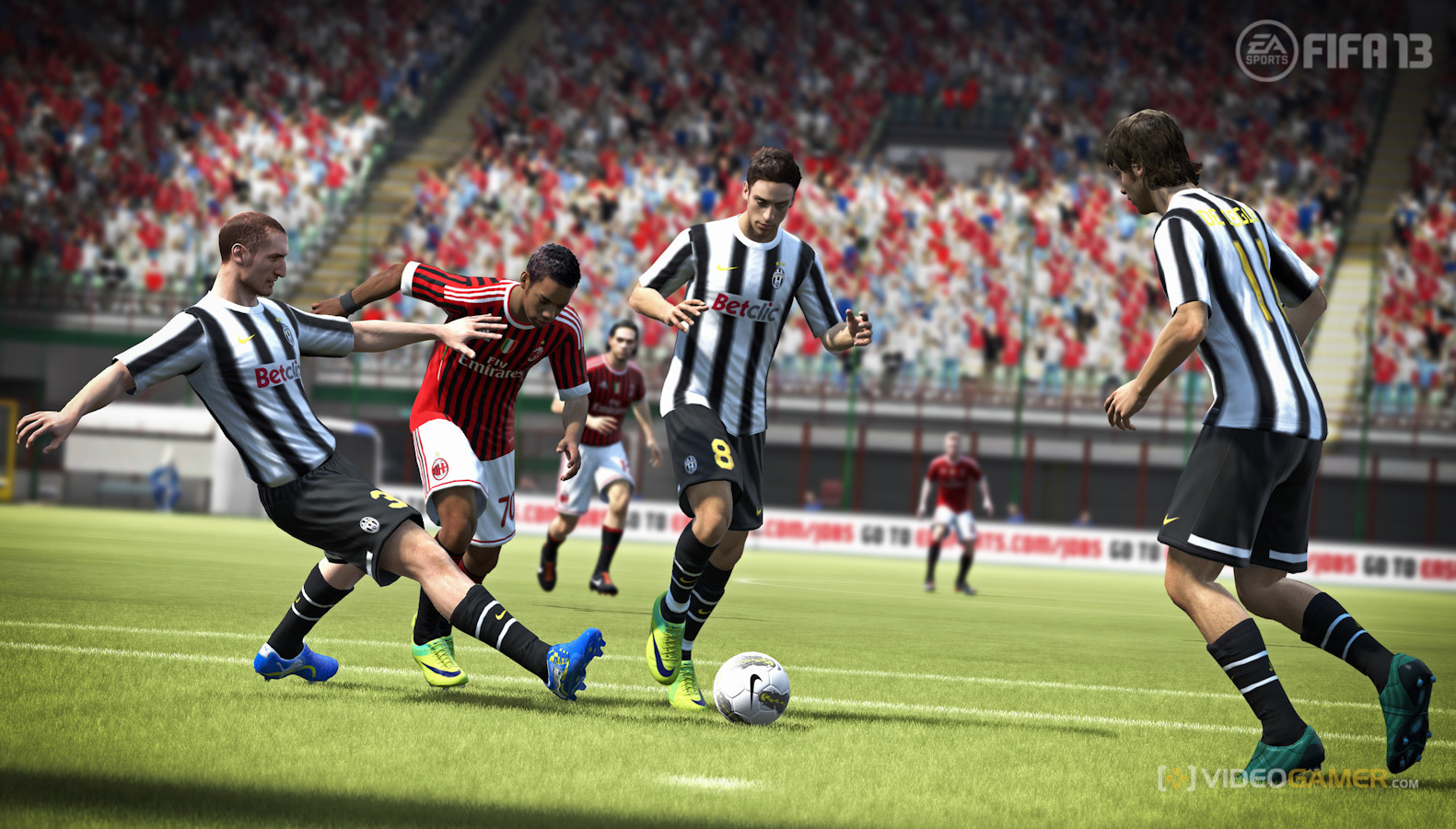 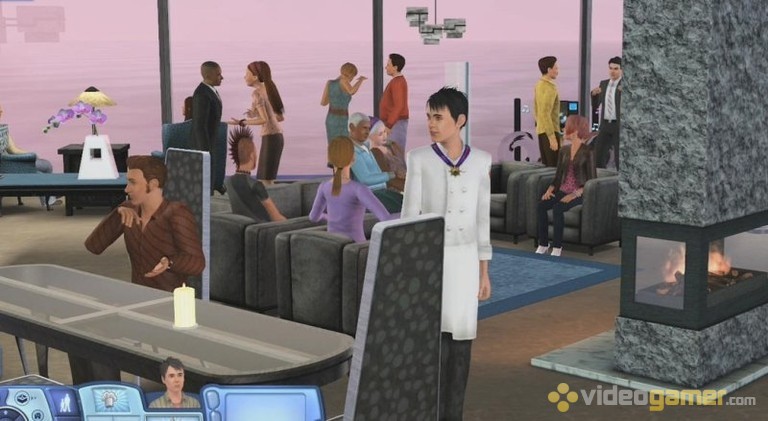 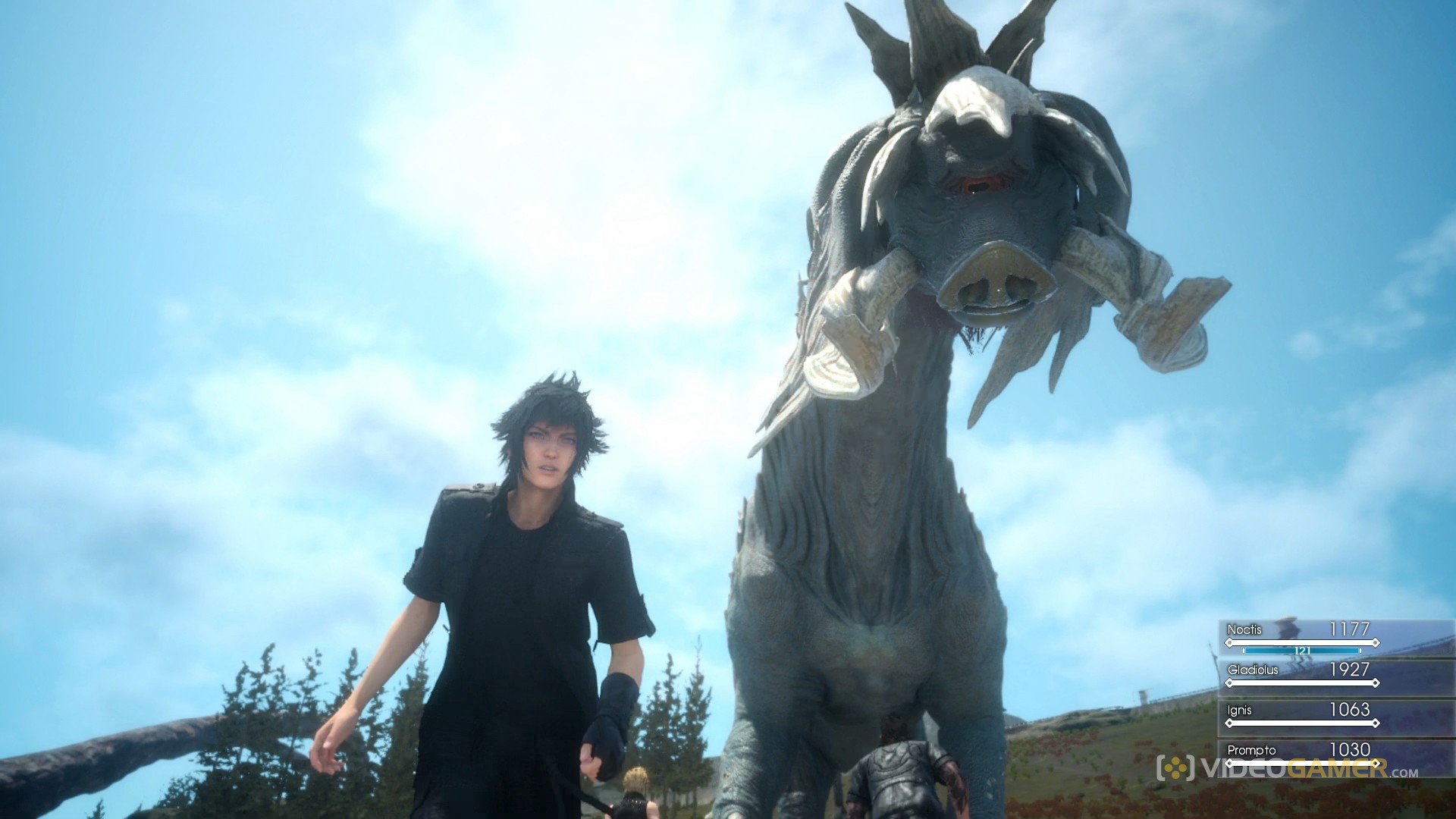 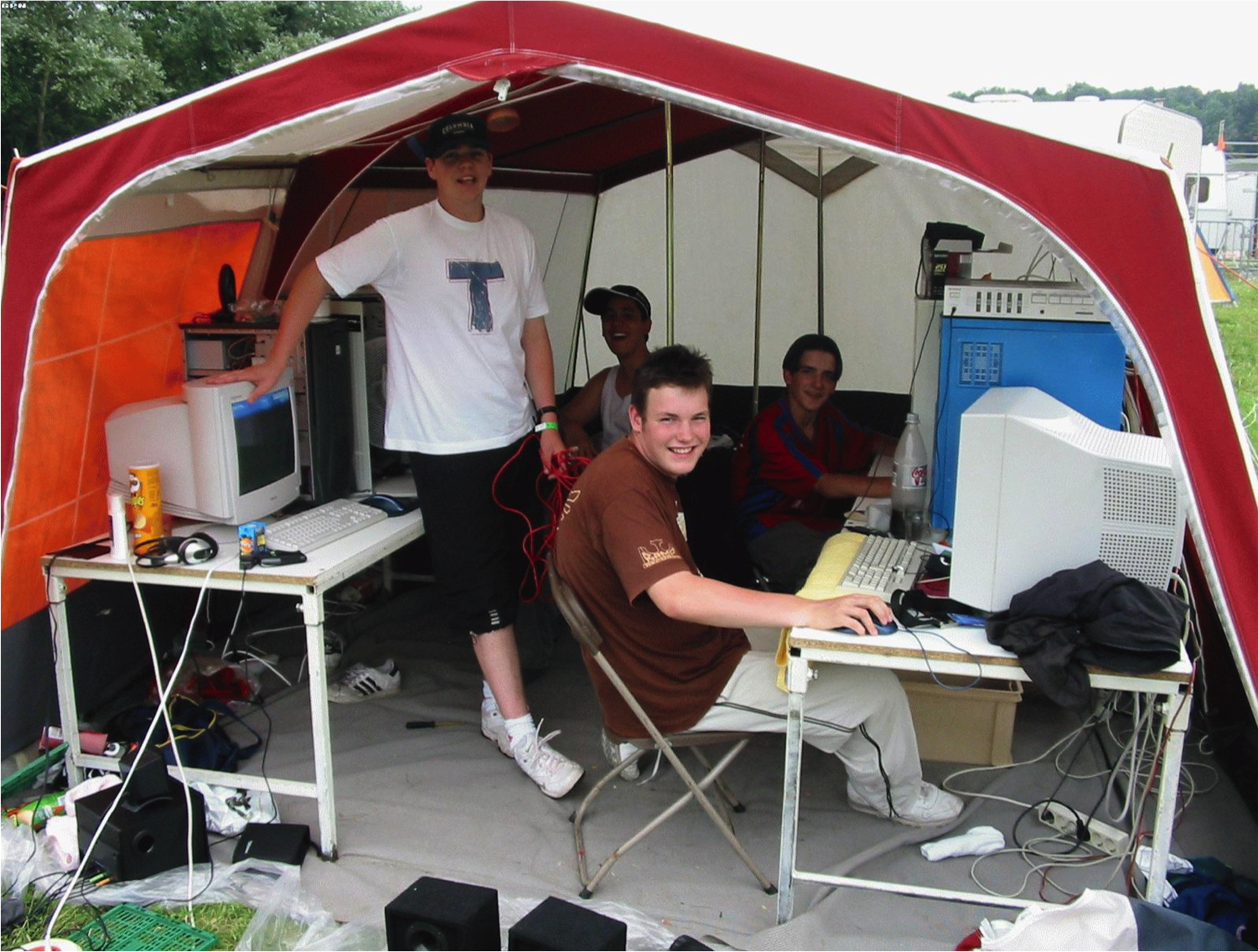 Level 1: digital entertainment games
The appeal of violence

A safe laboratory
	- who you are or could be
	- what you feel
Level 2: serious games
Oxymoron: game / play / serious? 

‘Serious games are games that use computer game and simulation approaches and/or technologies for primarily non-entertainment purposes’. 

A major creative industry in the Netherlands.
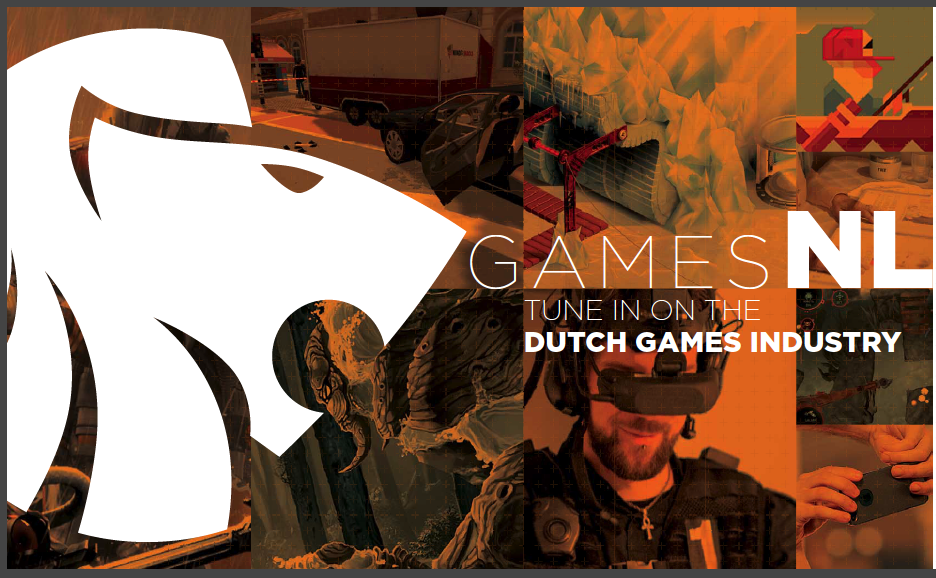 Level 2: serious games
Educational games

(Some) Teachers uncomfortable

The structure of the Dutch school day
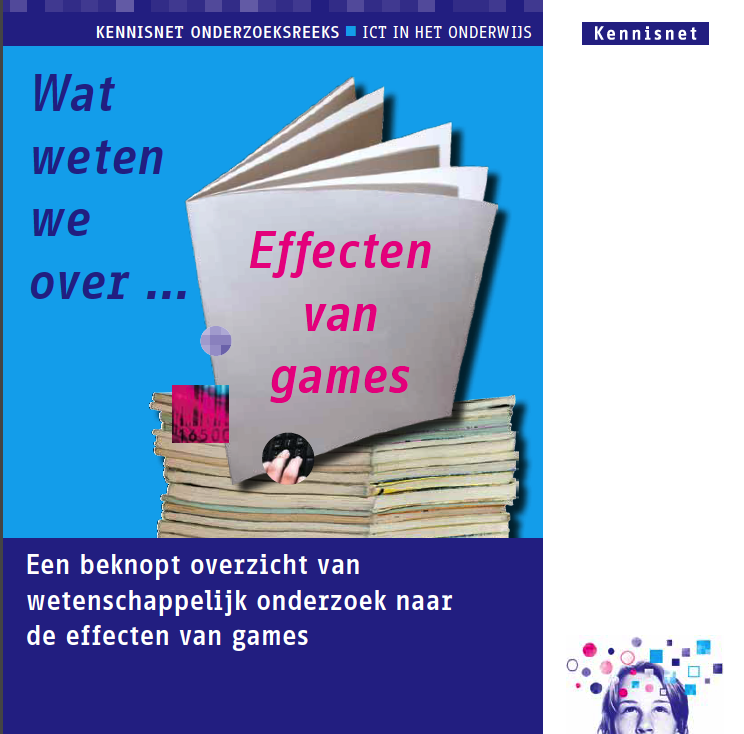 Level 2: serious games
Different domains of application
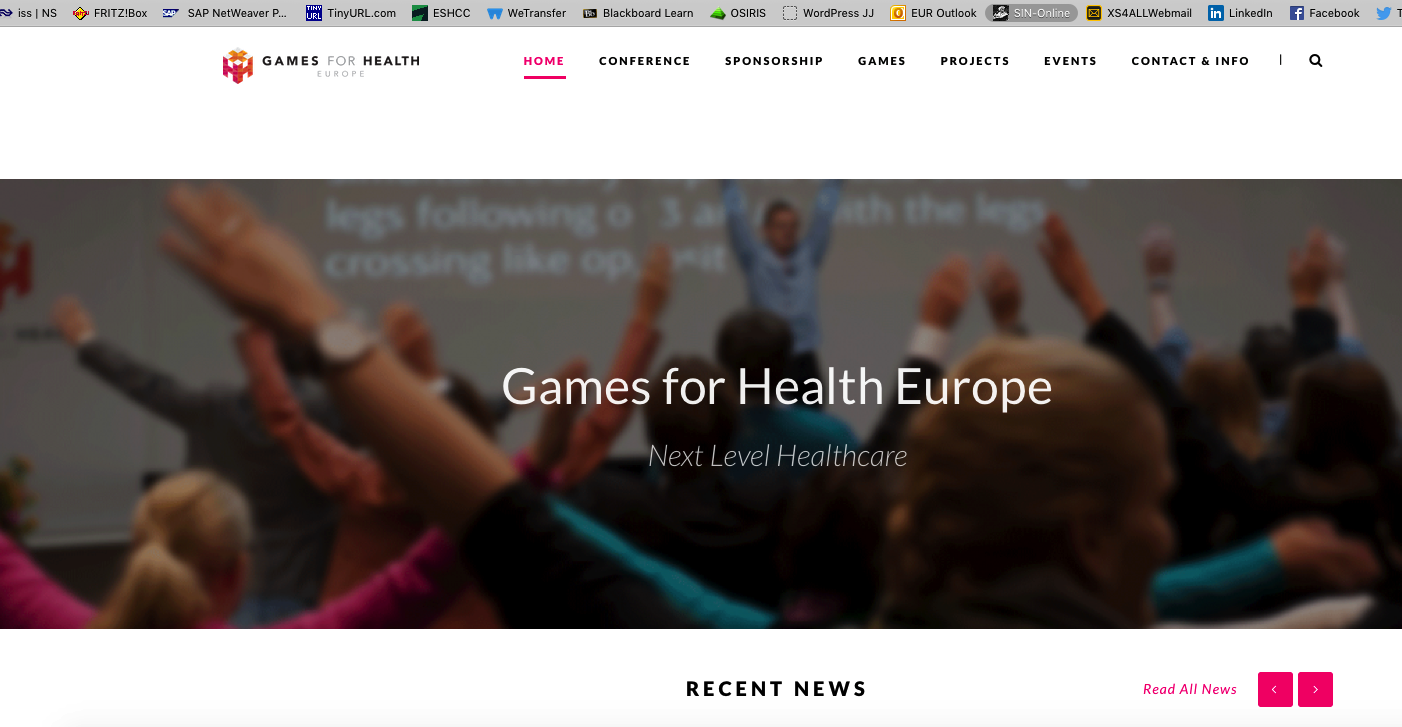 Level 2: serious games
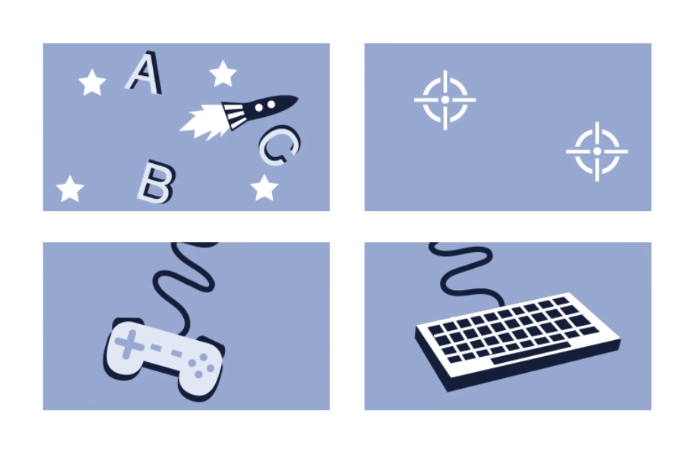 This video cannot be accessed
Level 2: serious games
Games and civic engagement

‘Games for Change’

Darfur is Dying			September 12th 			  Poverty Is Not a Game
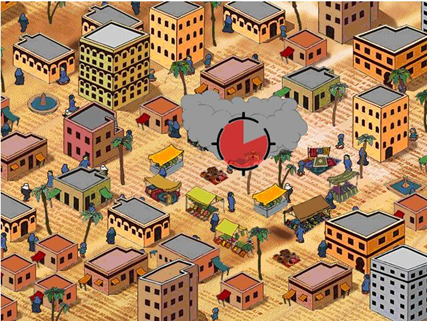 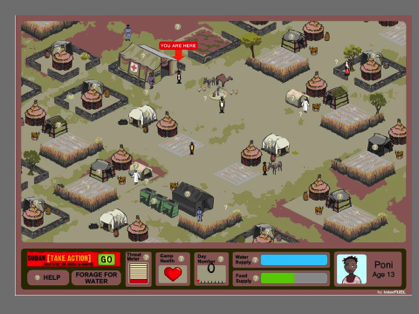 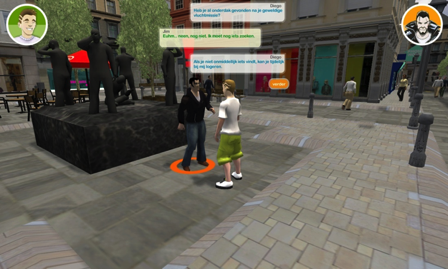 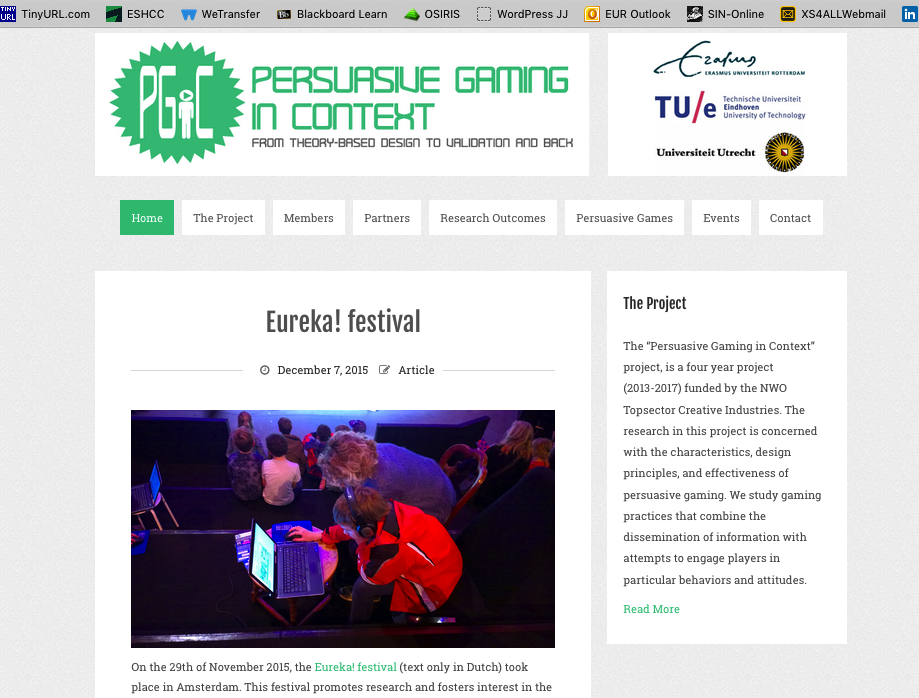 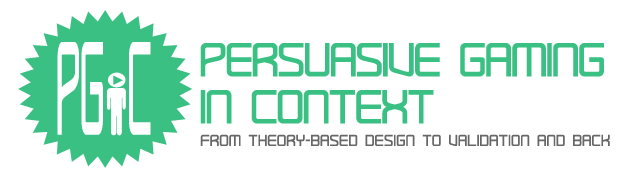 Level 3:
3 Pillars:












http://www.persuasivegaming.nl
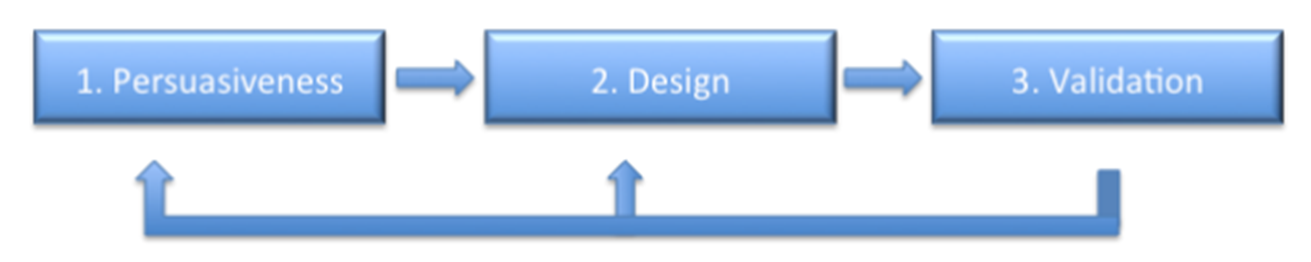 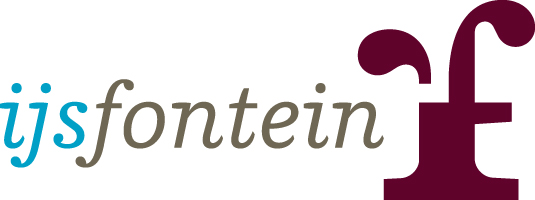 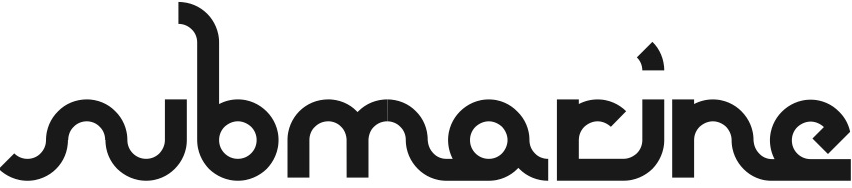 Level 3: persuasive gaming
The theory: Persuasion

Operates through ‘manipulation of symbols’ or procedural rhetoric in a game (Bogost, 2007).

Definition of the process of persuasion:

“A successful intentional effort at influencing another’s mental state through communication in a circumstance in which the persuadee has some measure of freedom.”
(O’Keefe, 2002, p. 5)
Level 3: persuasive gaming
The theory: Persuasion

Successful intentional effort.
	‘I persuaded him, but failed’

Mental state? Focus on players’ mental state.

The game designer’s intention to influence.

Deliberately changing an attitude (the psychological concept).
Level 3: persuasive gaming
The theory in practice

Persuasion is not coercion
	“the persuadee has some measure of freedom” (O’Keefe)

What is the goal of the persuasive game?
For example:
Fight poverty
Donate to relief funds
Stop smoking

Abject goals
	Border Patrol: kill Mexicans
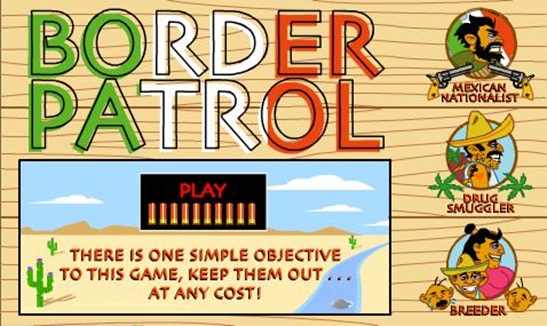 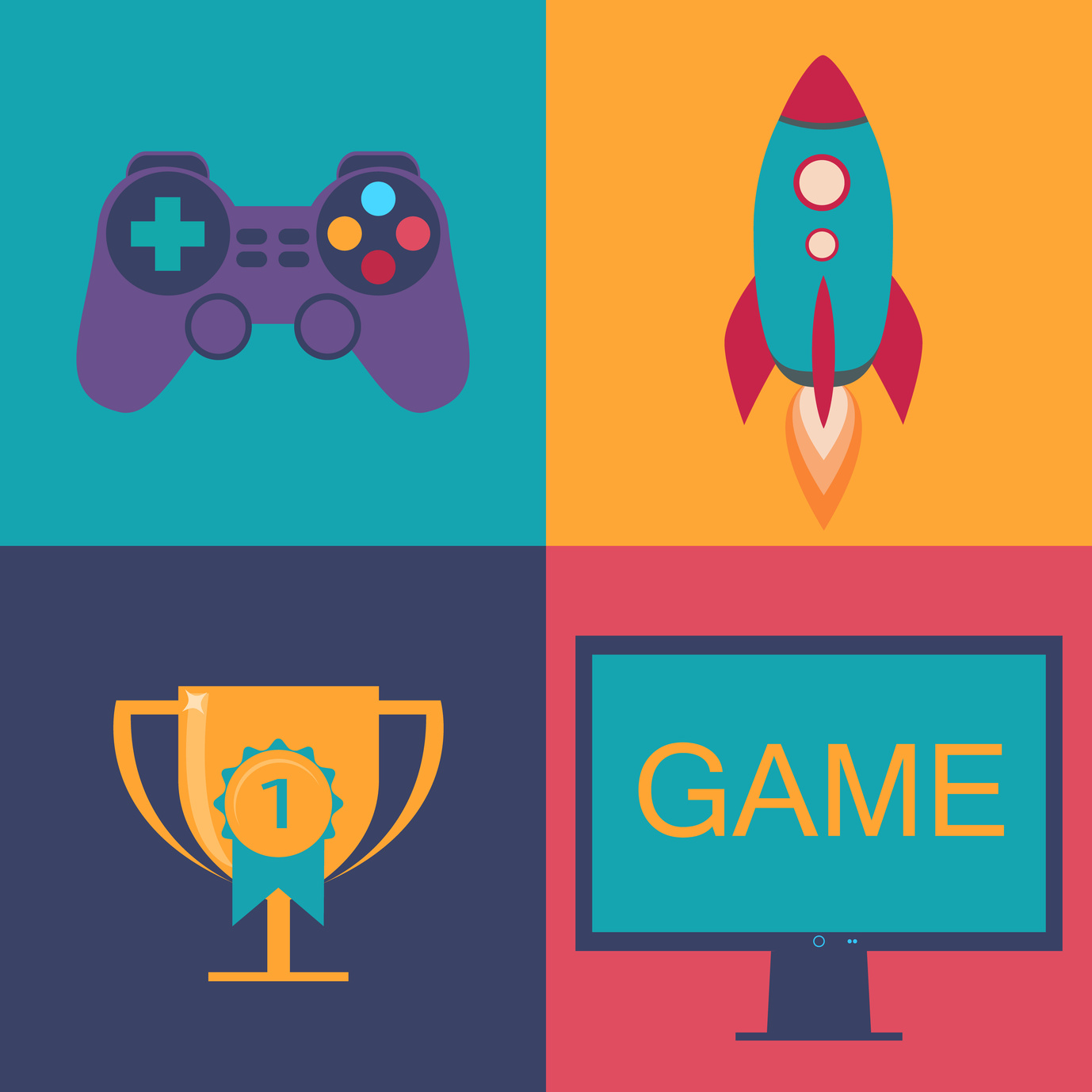 Level 4: teaching
Games and play in my teaching?

Gamify?
Level 4: teaching
Games and play in my teaching?

Gamify?










No gamification of my lectures, seminars and tutorials.

Digital games and gamers are addressed as topics.
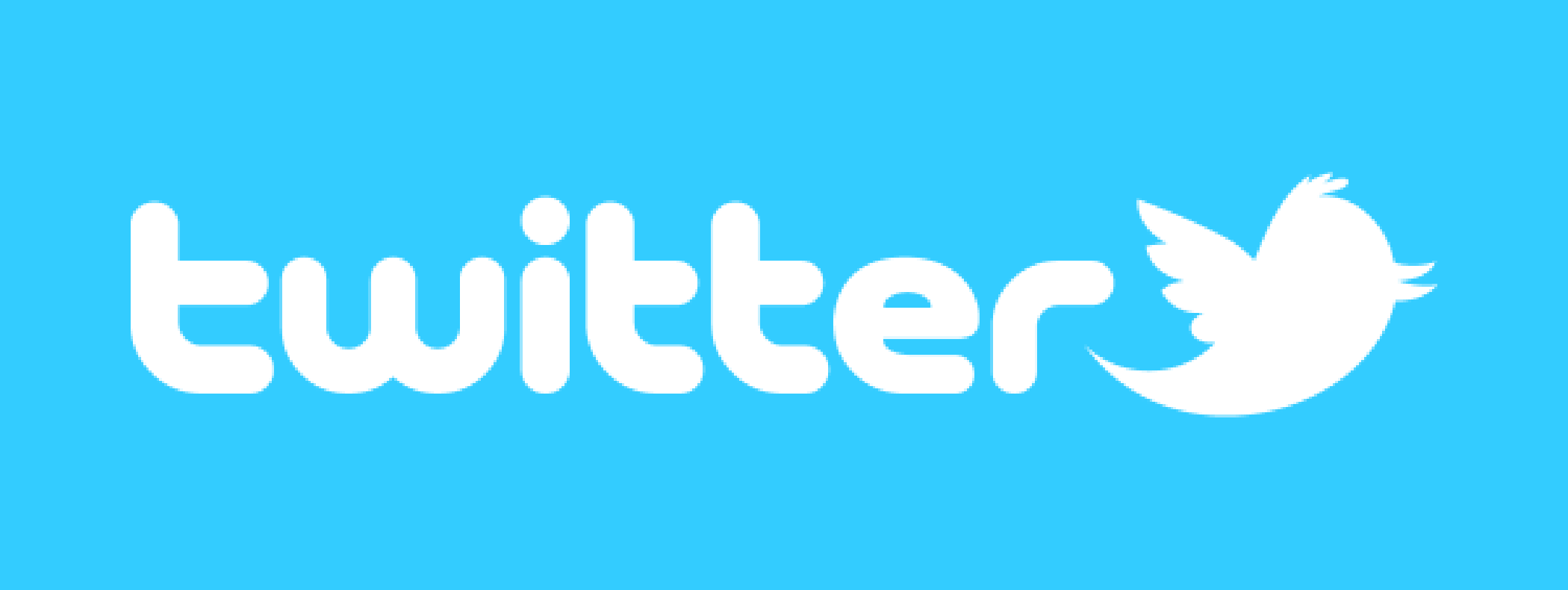 Level 4: teaching / research
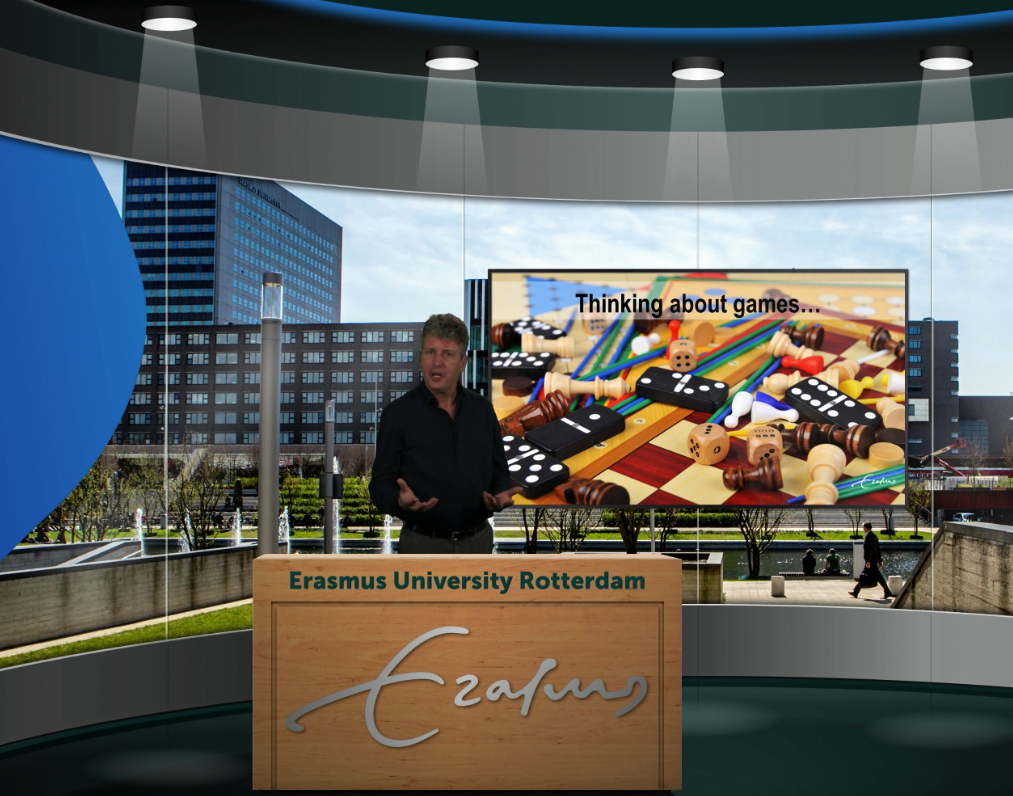 MOOC Serious Gaming

Release early 2016




Developers (M&C): 	Mijke Slot & Jeroen Jansz 	

Reviewers (M&C): Wannes Ribbens, Ruud Jacobs, Julia Kneer

RISBO: Kris Stabel, Marit Nieuwenhuys, Remy Fermont

Studio EUR: F-J van der Stok, Ramon Bovenlander

Game developers: Ranj, Organiq, VSTEP
This video cannot be accessed
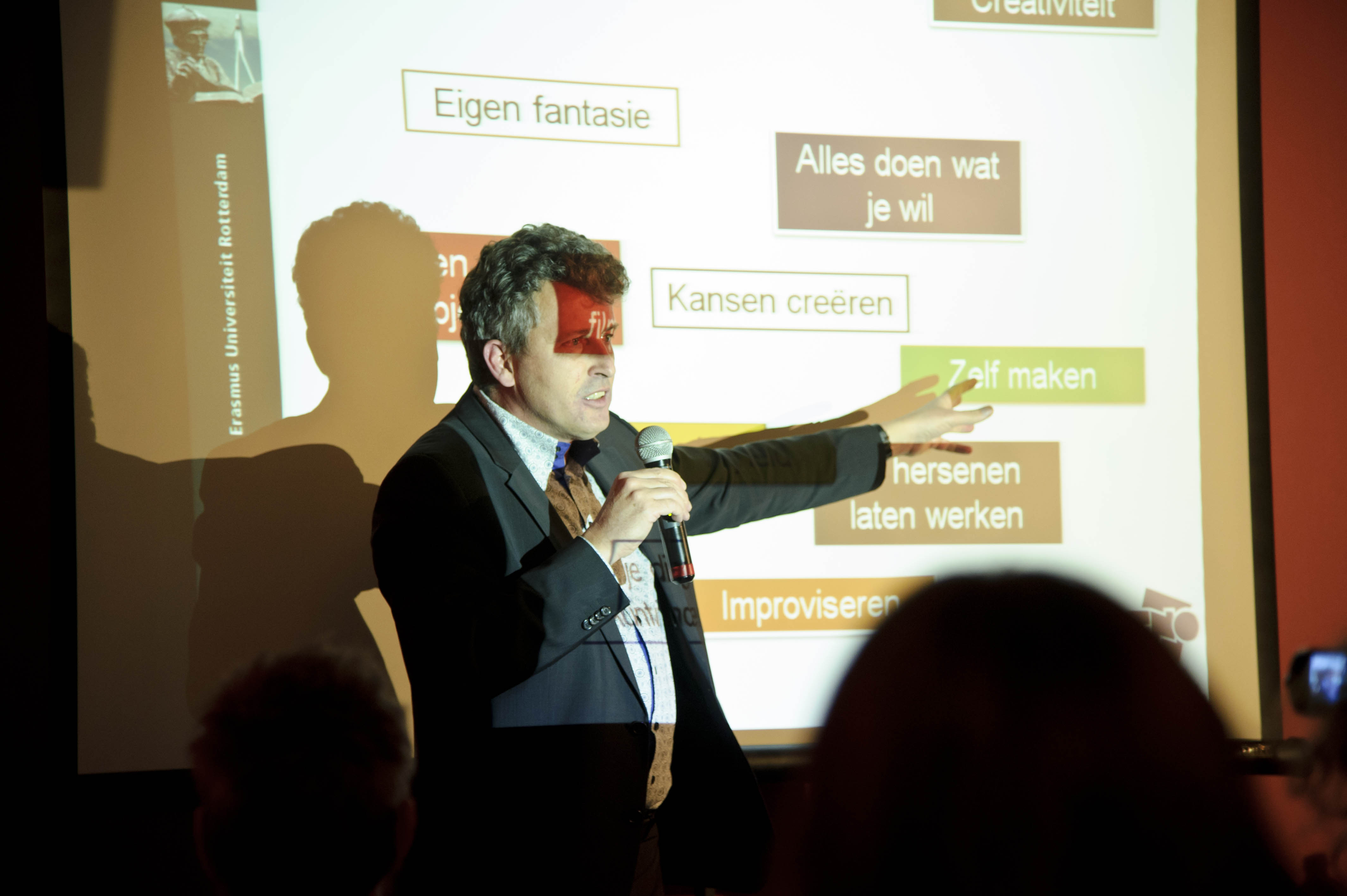 Level 4: teaching / the next level
Our MOOC will not replace campus teaching.

Another MOOC from Media & Communication?


Benefits?

‘You know how to lecture, but can you teach?’
Level 4: teaching / the next level
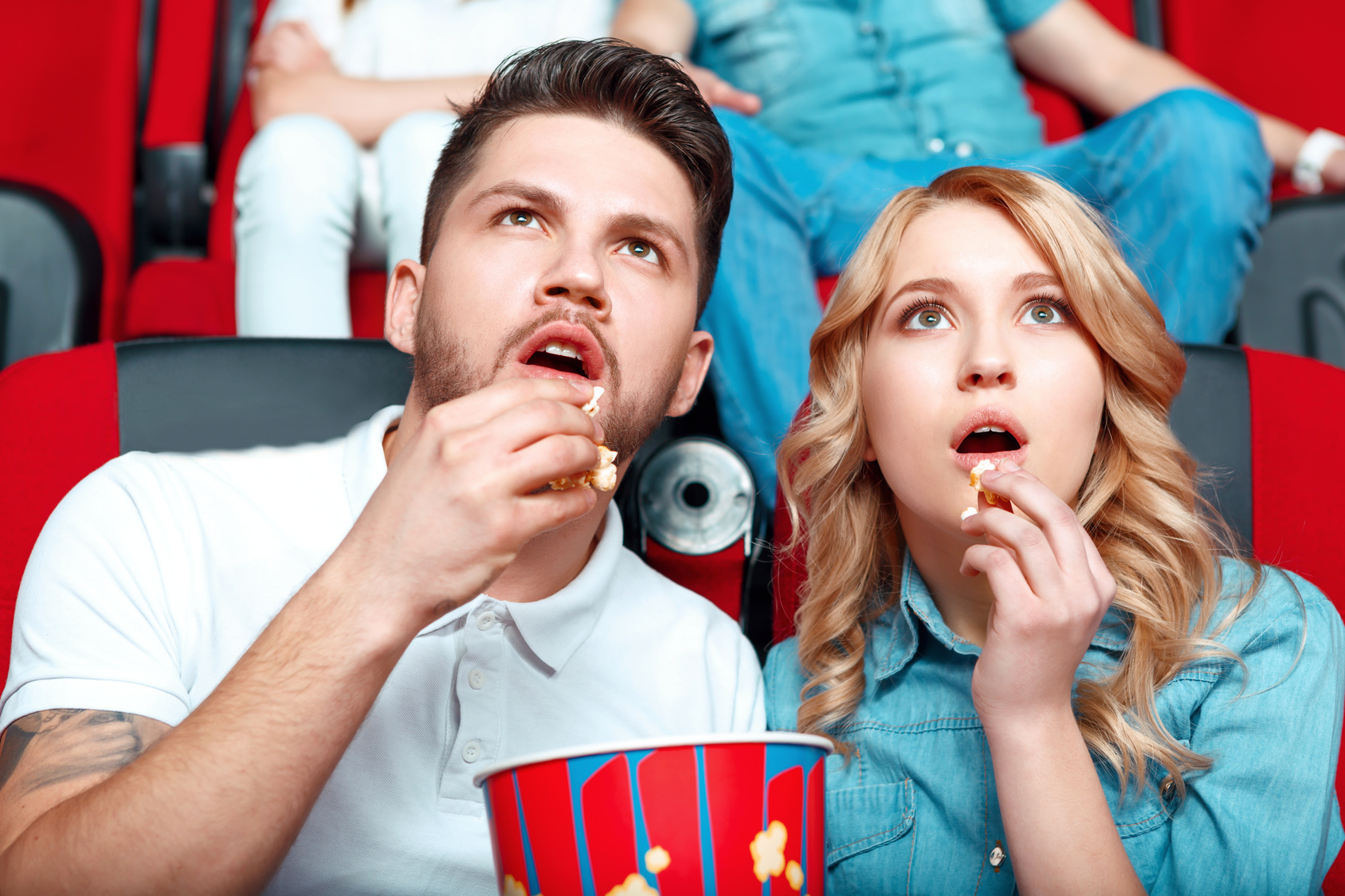 Benefits

Course development
		- ILO (Intended Learning Outcome) / Course / Assessment

New teaching formats
		- Blended learning; flipping the classroom

Inspire colleagues
		- The ‘wow’ factor
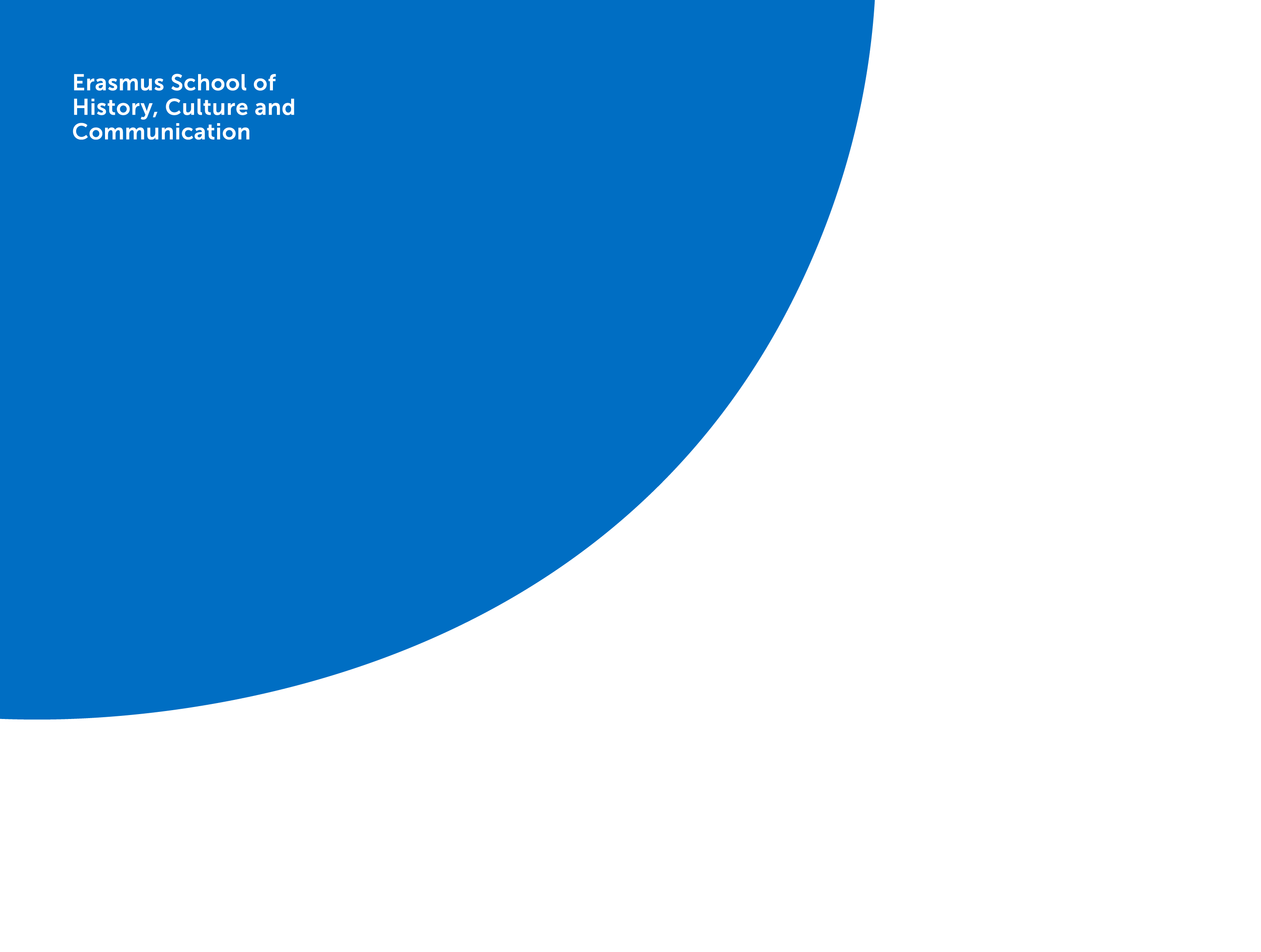 Thank you for your attention!
jansz@eshcc.eur.nl

http://jeroenjansz.nl